Развитие компетенций 
педагогов и администраторов 
в сфере 
мониторинга социальных отношений учащихся
Ученические коллективы - сложные поликультурные  образования, стратифицированные по большому числу разнородных признаков.
К специальным предметным знаниям в стандарте добавляются «…готовность учить всех без исключения детей, вне зависимости от их склонностей, способностей, особенностей развития, ограниченных возможностей». Профессиональный стандарт. Утвержден приказом Министерства труда и социальной защиты от 18 октября 2013 года №544н
Сбой на уровне одного из элементов системы только 
на 15 % зависит от частных, т.е. местных условий и
на 85% от работы всей системы в целом, т.е. от качества работы управляющих системой структур. 

Поэтому обсуждать стандарт педагога без обсуждения деятельности служб сопровождения – не продуктивно
встает вопрос о системе сопровождения учителей со стороны управляющей системы школы. 

Именно поэтому становятся актуальными службы сопровождения созданные на принципах мониторинга.
Программно-методический комплекс “Социомониторинг”
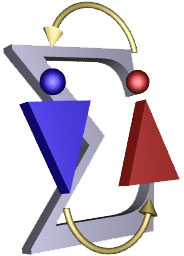 ПМК “Социомониторинг” - это средство систематического контроля и наблюдения  состояния персональных и групповых отношений участников образовательной практики
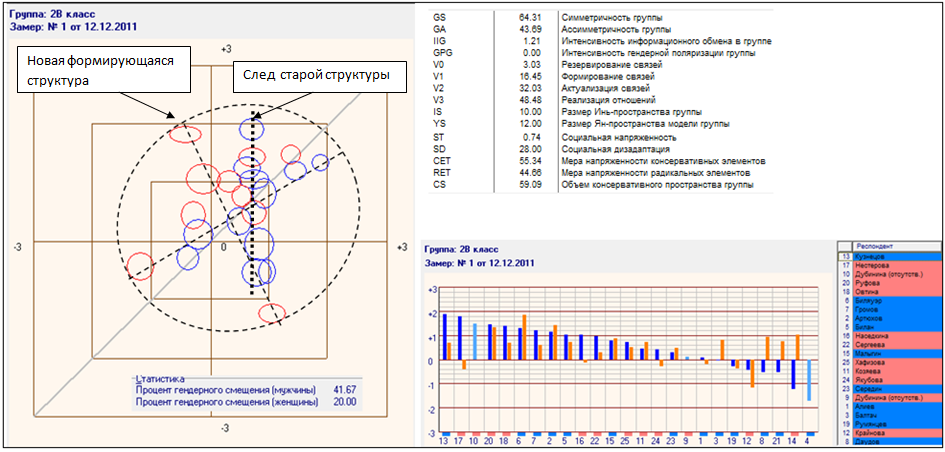 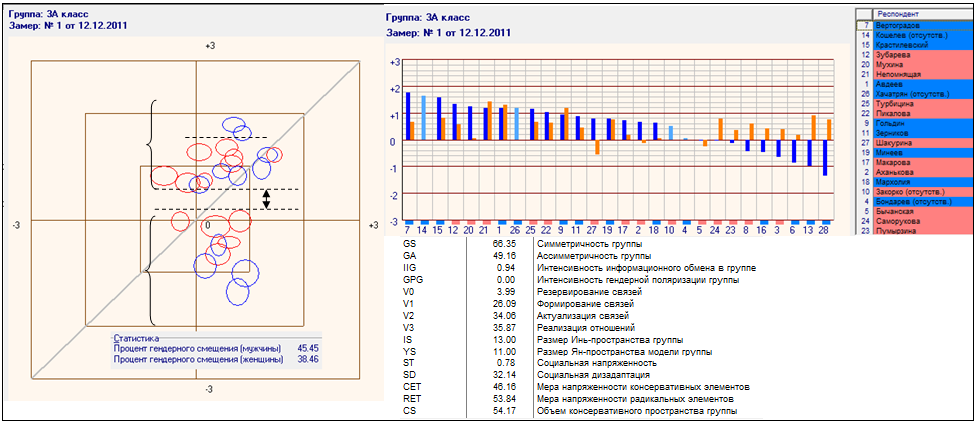 ?
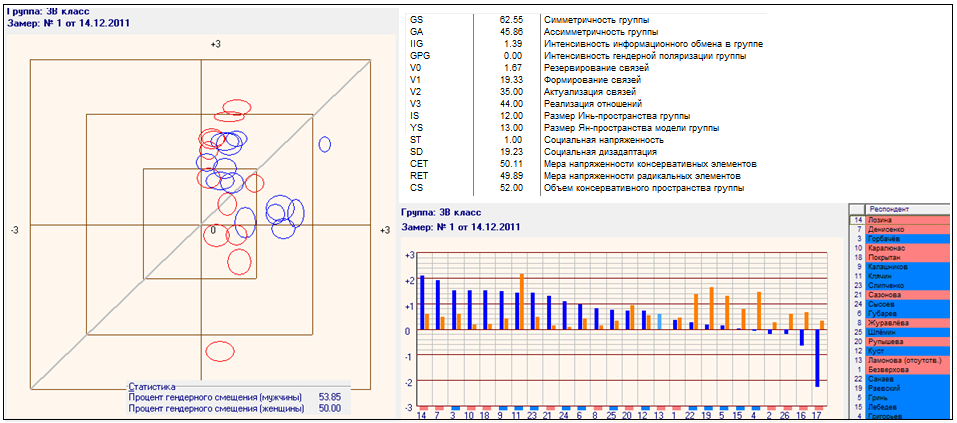 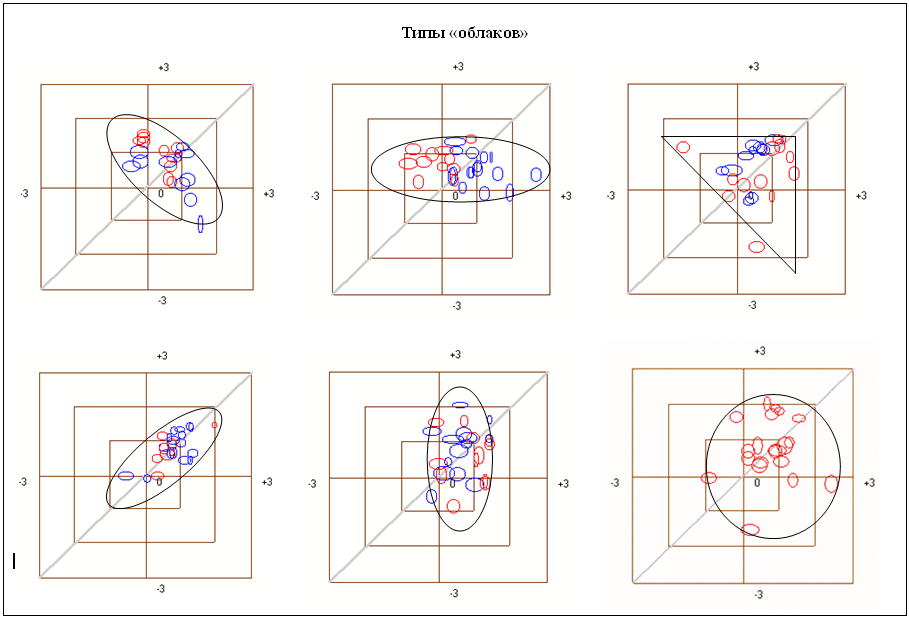 Школа «N» г. Москва
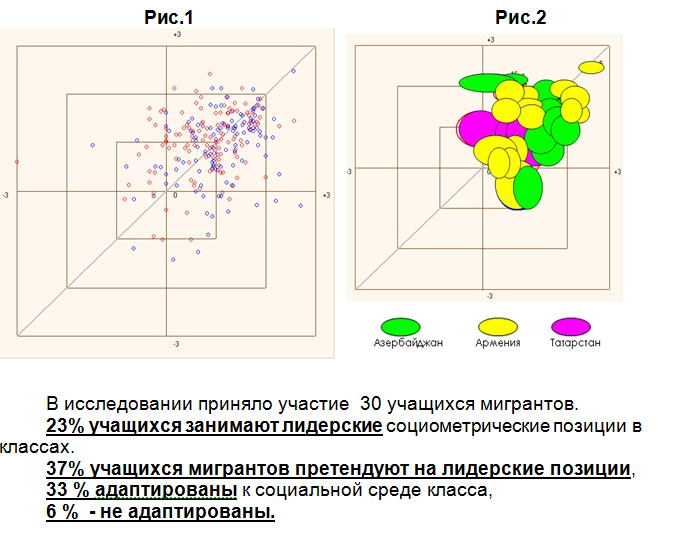 Образовательная программа обучения пользователей ПМК «Социомониторинг» (36 часов)

Общее число обученных пользователей составляет 235 человек.

ЦПМСС, Институт инклюзивного образования  МГППУ.
WWW. Sociomonitoring.ru